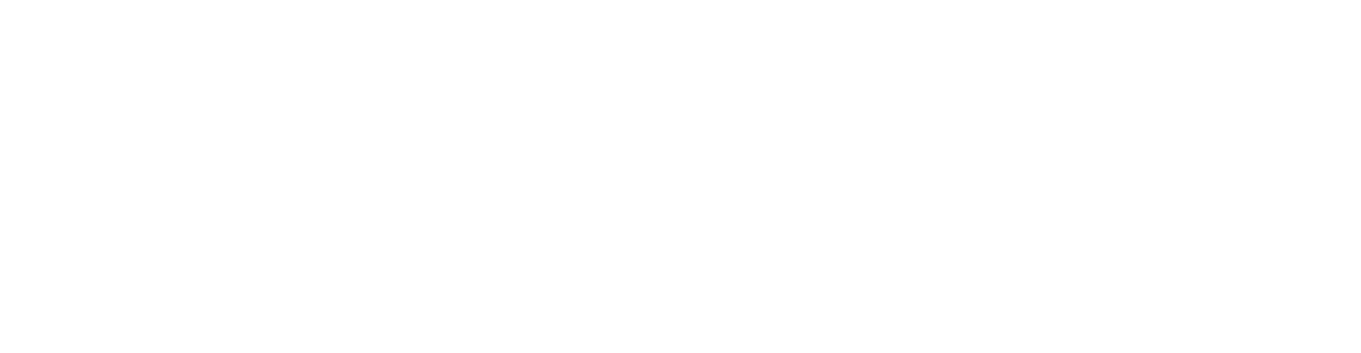 Session Title
Presenter Name(s), Company Name
November XX, 2019
text
Please contact us:
First Last
xxxx@xxxx.org
xxxx.org

First Last
xxxx@xxxx.org
xxxx.org
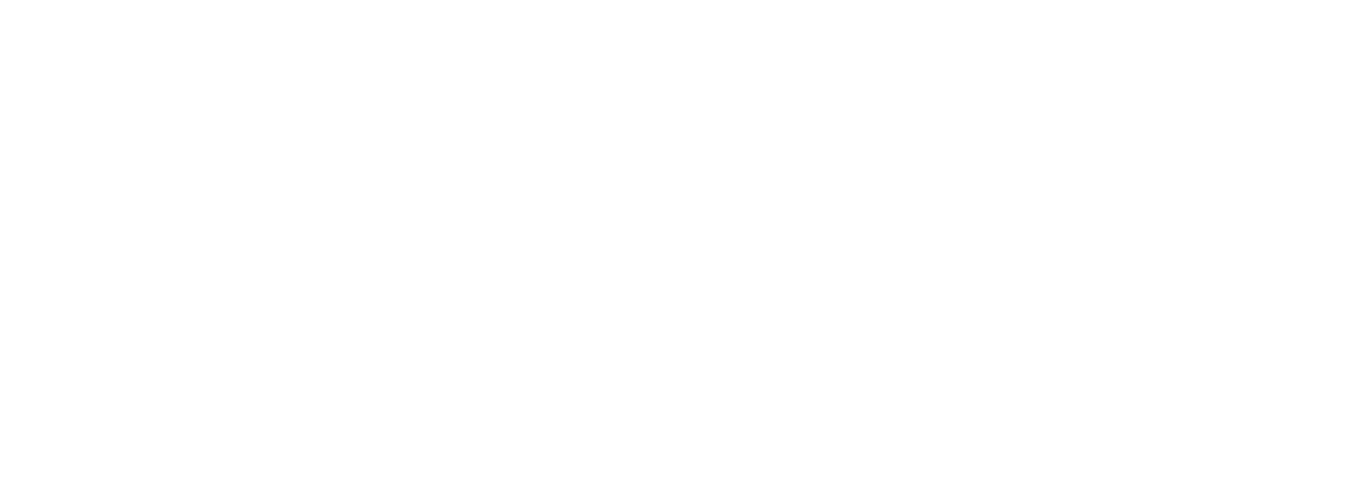 conference.familieslearning.org